Project Gezond Werken
Project Werkplezier
Samen met de ouderenzorg
Aanpak op teamniveau
Passend bij Rijnlands gedachtengoed (en bij zelforganiserende teams)
Einddoel: duurzame inzetbaarheid van (ouderen)zorgmedewerkers
[Speaker Notes: Het project werkplezier is ontstaan in samenwerking met een andere rijnlandse organisatie, waar we op zoek waren naar: wat kunnen we nou doen voor medewerkers met betrekking tot hun duurzame inzetbaarheid.
Daar kwamen 3 thema’s uit: samendoen, leren en ontwikkelen, gezonde werkomgeving. 
Daarnaast bleek dat wanneer we iets zouden doen binnen dat het zou moeten passen bij waar teams tegenaan lopen in hun werk, immers; zelfsturende teams, dus jullie weten wat spelt/het beste is.]
3 bijeenkomsten
De aanpak bestaat uit 3 bijeenkomsten van elk 1 uur 

Knelpunten analyse, waar mee aan de slag?
Komen tot oplossingen, actieplan!
Evalueren, gelukt?
Een afvaardiging van het team aanwezig
 Medewerkers worden getraind in de aanpak en begeleiden deze bijeenkomsten
 Als team zelf aan de slag met oplossingen
[Speaker Notes: Minimale belasting en kennis en kunde in de organisatie!

Daardoor:
 Eigen regie!
 Passen oplossingen bij het team
 Is er een grote(re) kans van slagen door het concrete actieplan!
 En leiden de oplossingen tot minder frustratie en meer werkplezier!]
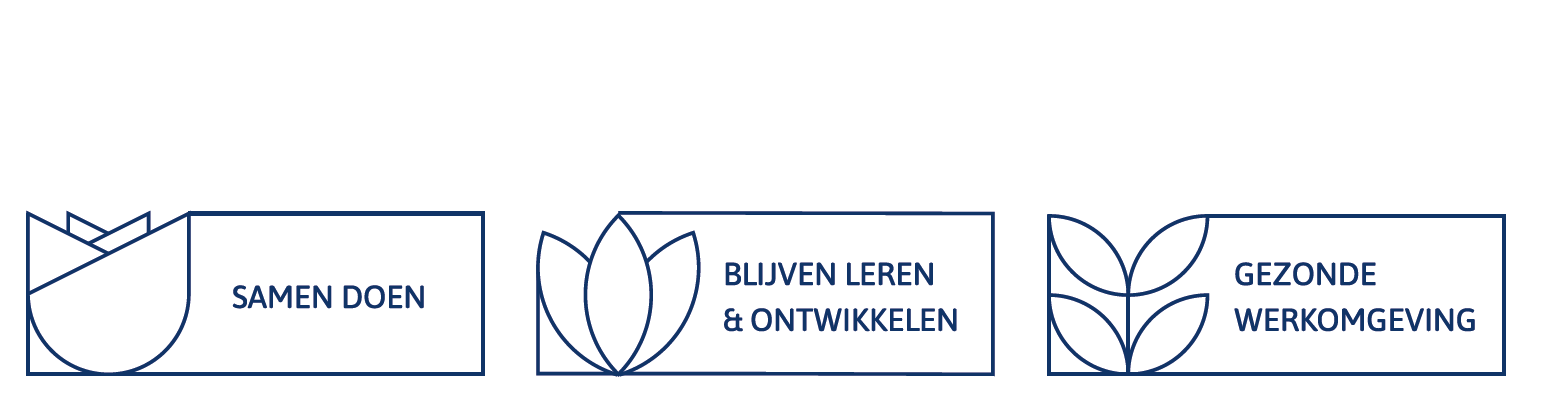 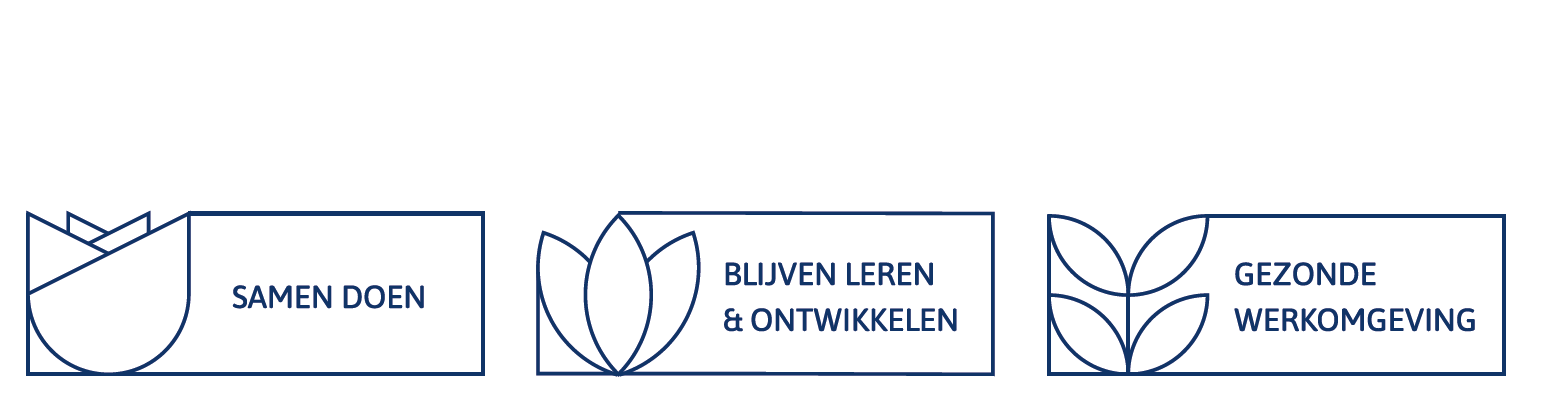 Bijvoorbeeld:
Knelpunt:
Moeilijk omgaan met agressieve bewoners

Oplossingen:
Inventariseren wie in het team welke ervaringen heeft
Meelopen met ervaren collega
2 mensen in het team cursus laten volgen
Bijvoorbeeld
Knelpunt:
Miscommunicatie met financiële afdeling over huishoudbudget

Oplossingen:
Duidelijke afspraken maken over wat wel en niet overleg moet worden
Regelmatig financieel contactpersoon uitnodigen bij teamoverleg
Bijvoorbeeld:
Knelpunt: 
Gevoel van saamhorigheid mist

Oplossingen:
Wekelijks teamoverleg starten met ups & downs
Een teambuilding activiteit doen
PROJECT WERKPLEZIER 

Contactgegevens & aanmeldingsinformatie
[Speaker Notes: Dus wil jij met jouw team aan de slag met knelpunten, de tijd nemen om dingen nu eens echt op te pakken en met elkaar met veel plezier te werken? Meld je dan bij mij!]